History of Martinique
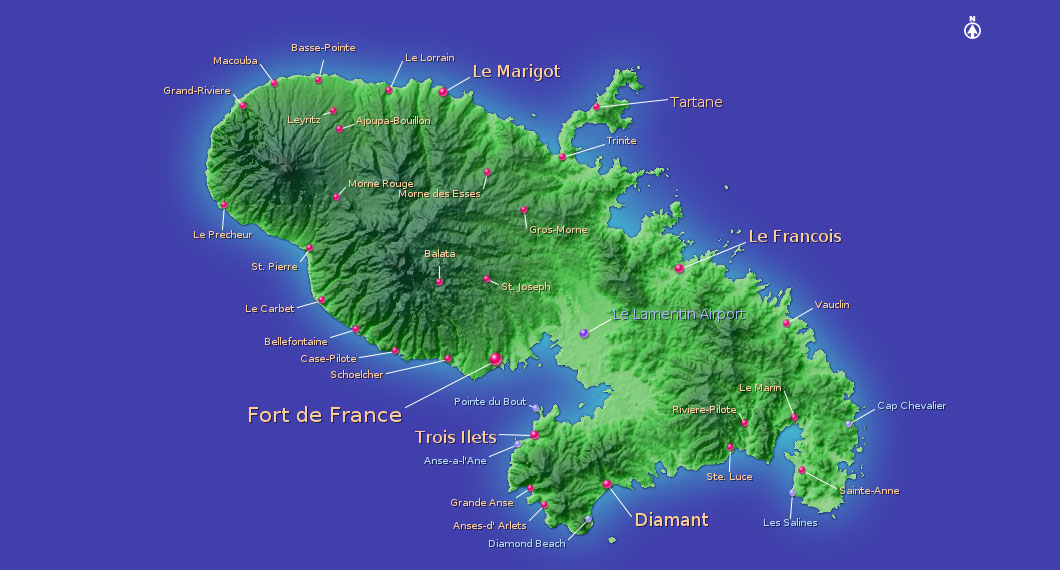 GEOGRAPHICAL LOCATION
ORIGINS AND FORMATION
POPULATION
SETTLEMENT
REVOLTS
DEPARTEMENTALIZATION
SUMMARY
Martinique is a part of the West Indian archipelago which consists of Greater and Lesser Antilles. We say that Martinique is  well located in the West Indian Bow, because it is  in the center.
GEOGRAPHICAL LOCATION
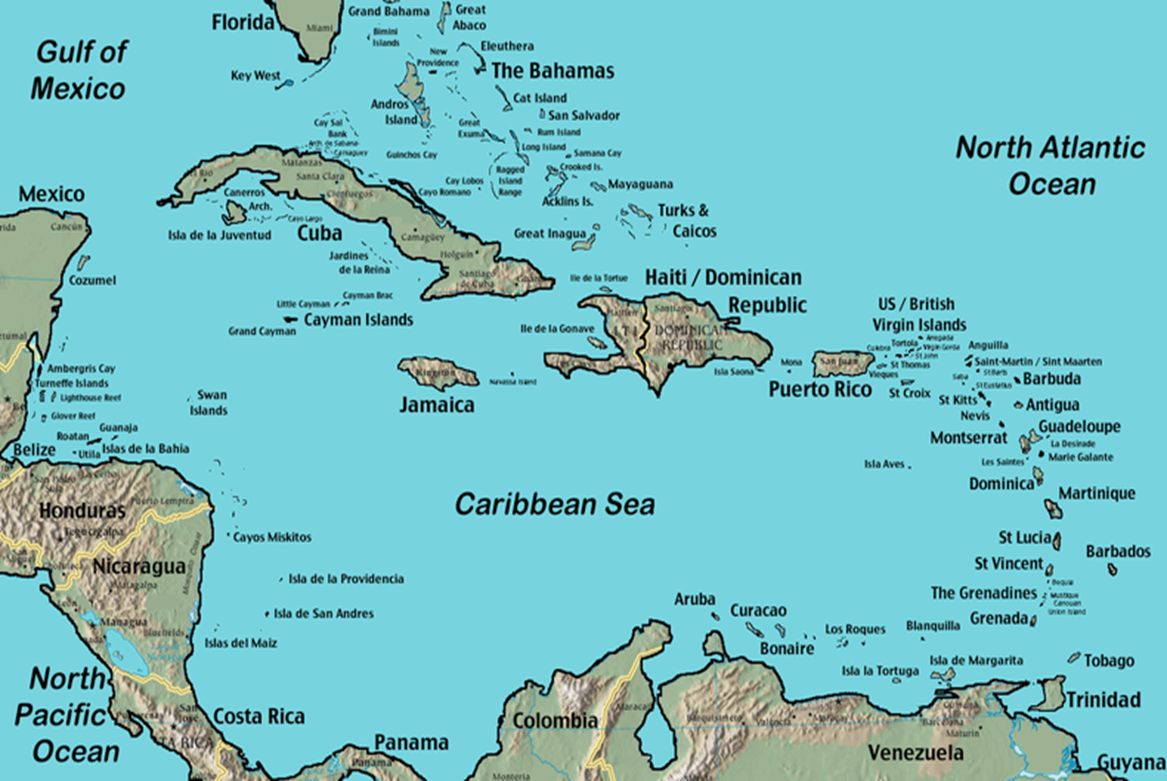 Martinique is a volcanic island, it surfaced because of a submarine volcanic eruption.
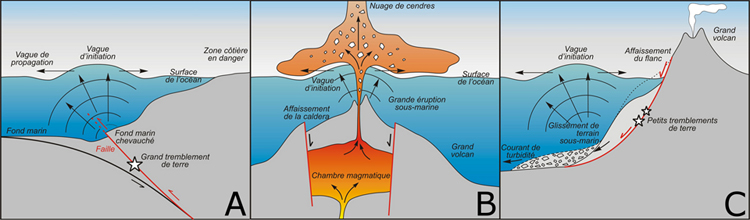 ORIGINS AND FORMATION
It subsided at the level of the Caribbean Sea. So formed the North (of the Prêcheur in the Gros-Morne), the center (Lamentin, Fort-de-France and Robert) and the South (of Rivière-Salée to saint-Anne).
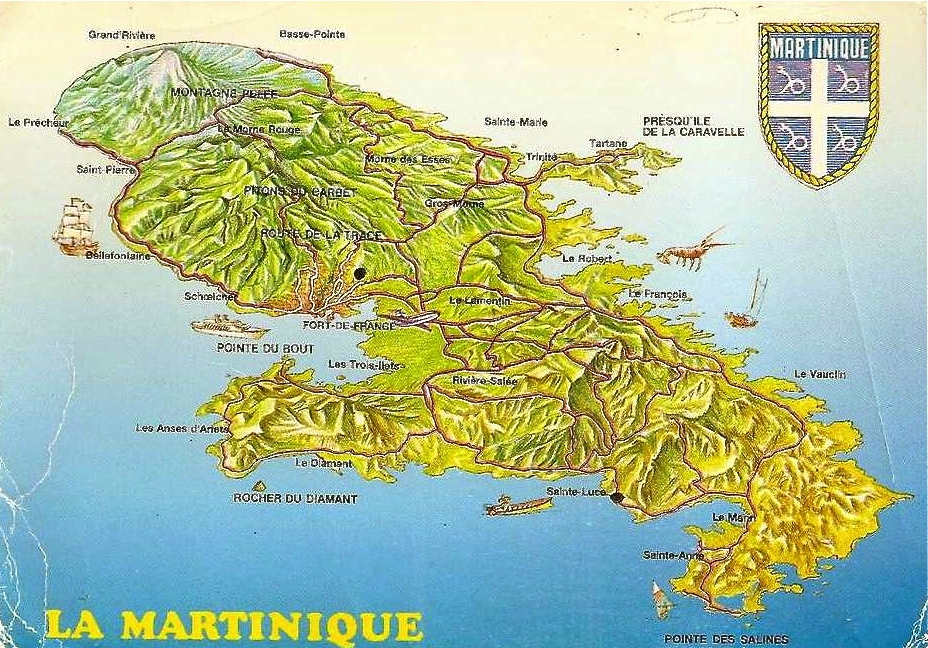 Here is a classification of the mountains of Martinique, from  the oldest to the youngest.
The old Mount Pelée of 392 000 000 million years and measures 4583 meters.
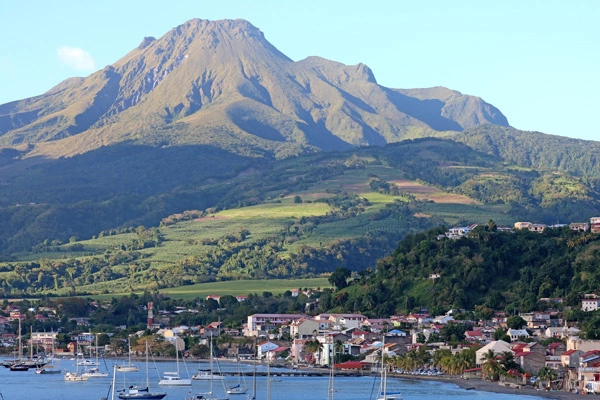 Mountain of Vauclin 9 000 000 of years
Pitons of Carbet 16 000 000 of years
And finally the Rock of the Diamond 3 000 000 of years
The first population of Martinique were the Amerindians, called “The Arawacks ". They were peace-loving people(that is they were farmers, hunters(fighters), ect).
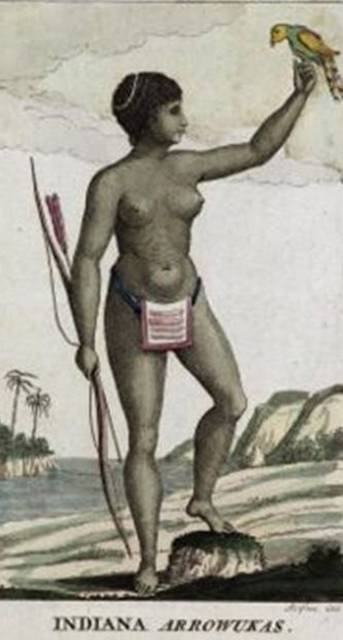 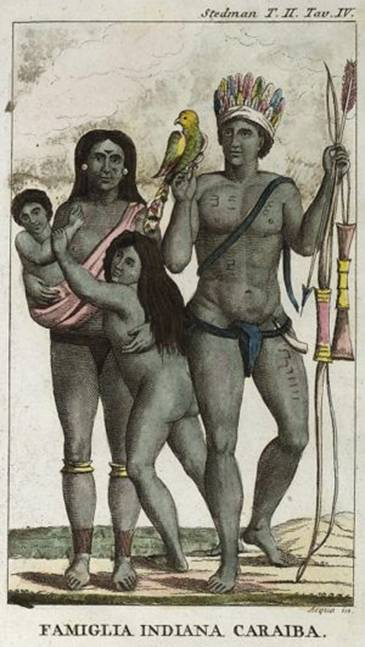 POPULATION
Then came the Carib Indians (coming from the Americas), who were warriors.
The Carib Indians exterminated the Arawacks men and kept the women and female children . That's why Martinique was called before " the island of the women ". And it was the reason why Christopher Colombus called it "the island of the flowers " (flowers symbolized the women).
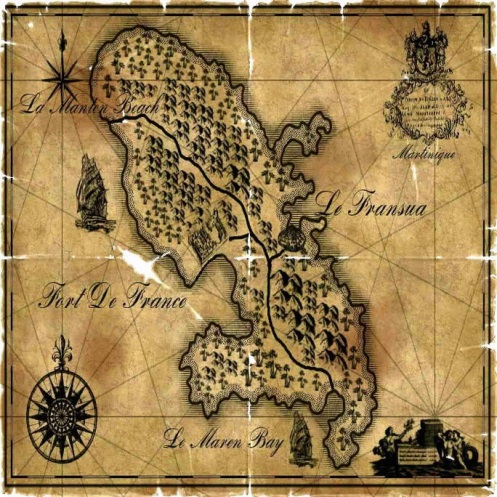 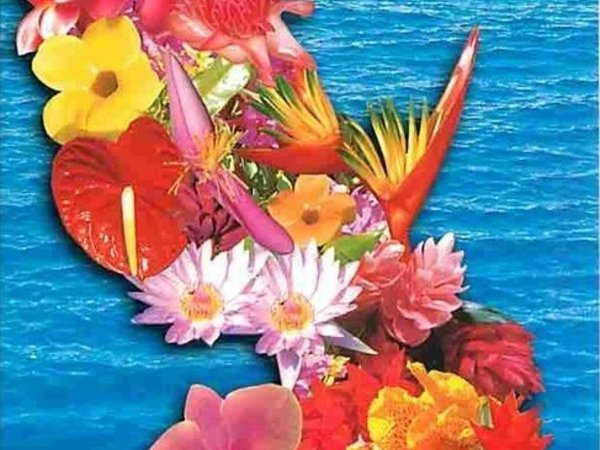 In 1635 the first Europeans settled down durably in Martinique and exterminated the Carib Indians, because these last ones did not want to work.
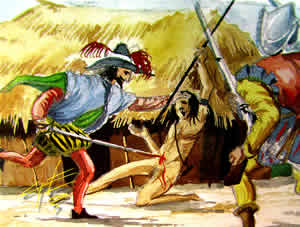 SETTLEMENT
Then a slave trade began that will last 400 years.
During this period black people were under the authority of the colonists and their life expectancy was depending on them.
Black people were cultivating,  serving the colonists and were only mistreated in return.
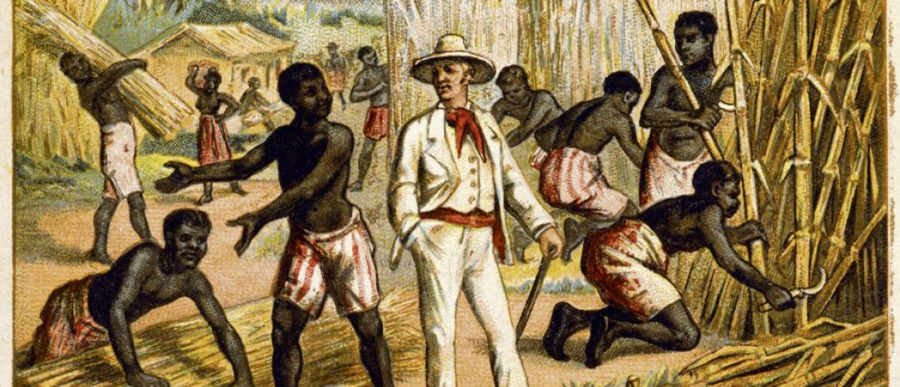 This trade / business consisted for France to exchange weapons and jewels against African  people. Those African were sent to the Caribbean and worked as slaves. They produced sugar cane, cocoa which were sent back to France.
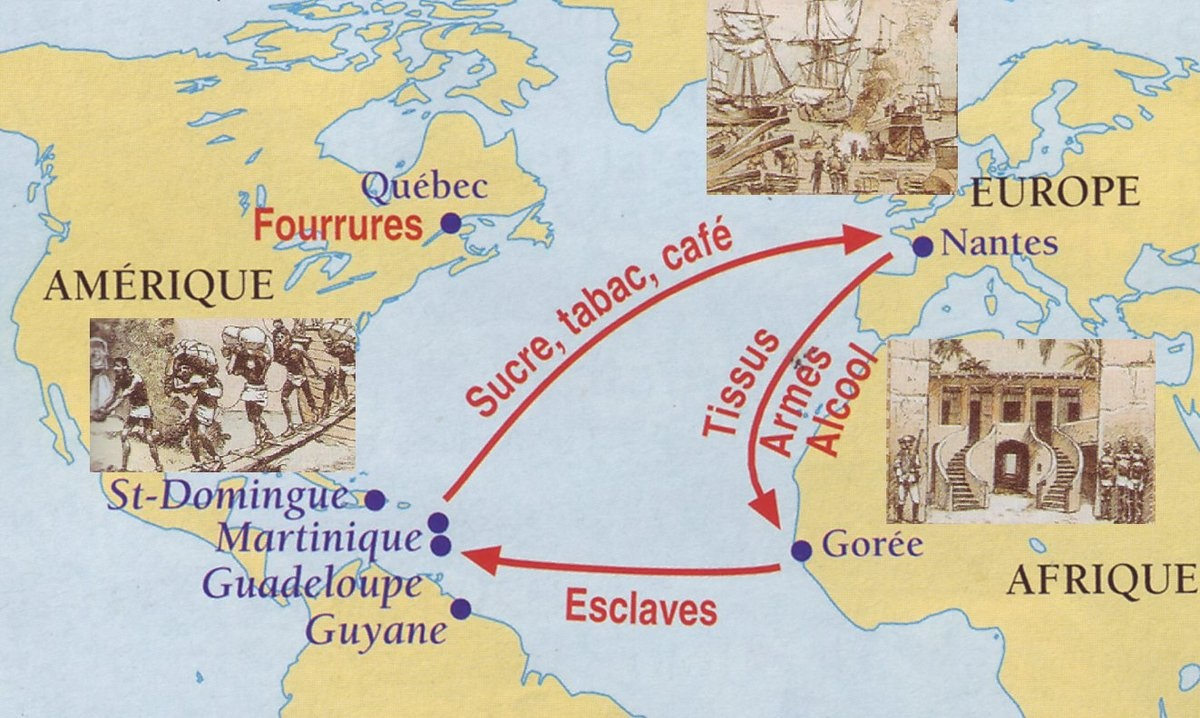 THE TRIANGULAR 
TRADE
However, some black revolted as:
Lumina Sophie (1848-1879): she rebelled against the segregation and the racism persisting in Martinique after the abolition of slavery.
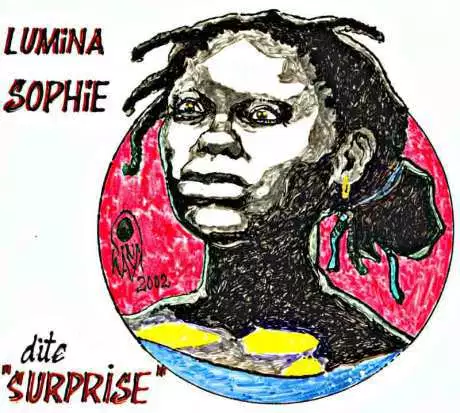 REVOLTS
The affair big Handle Between 1831 and 1833: Evolution of the men(people) of free colors
The affair Romain between May 20th and 22nd
And finally, The decree of  Vicor Schoelcher which ended slavery on May, 22nd  1848. 
May 22nd is a national holiday for us.
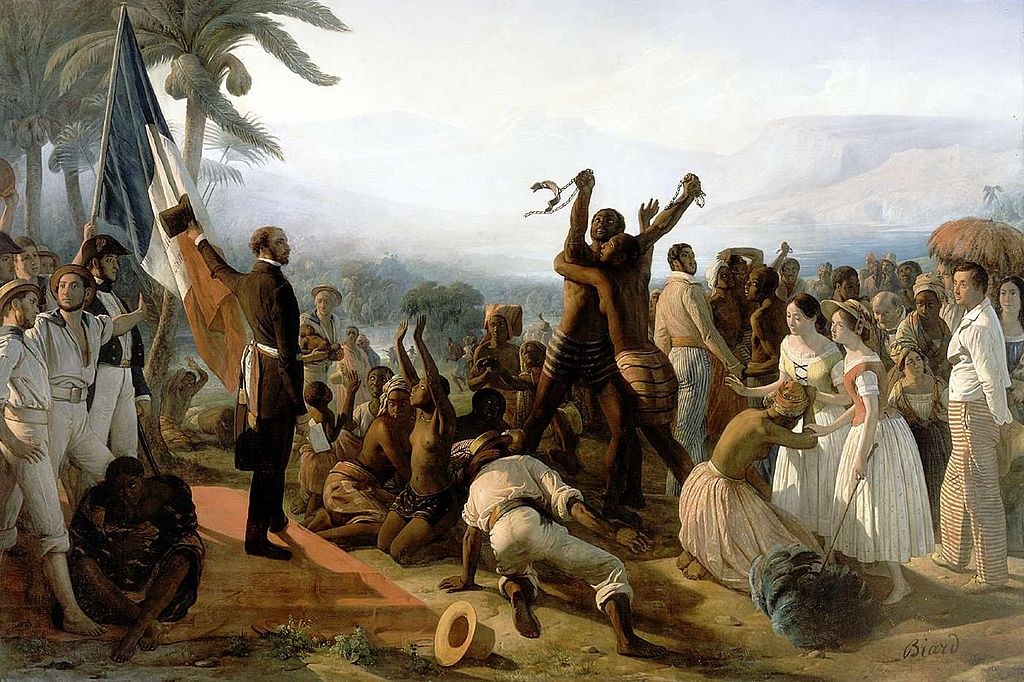 DEPARTEMENTALIZATION
. In 1946 Martinique stopped being a colony and became a French department .
We have the same status as any other department on the French territory: la Loire, la Moselle, la Bretagne etc…
So we are also part of the European Union
French oversea department Special territory of the European Unions
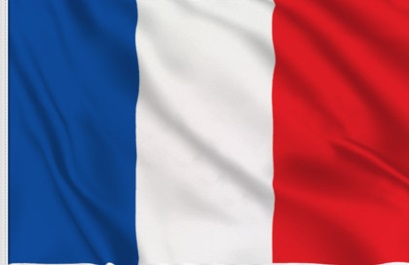 Martinique has several regional flags, but only the french national flag has official status
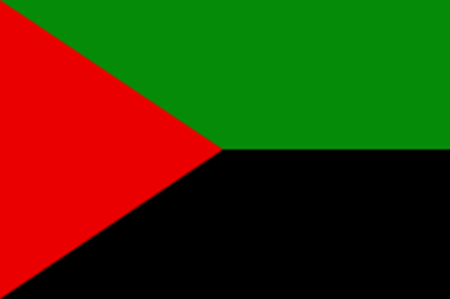